Low effort
High effort
Do first
Do later
Feature 3
High value
Feature 1
Delegate
Will not do
Feature 4
Low value
Feature 2
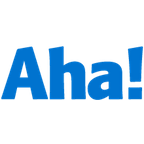 Click here to prioritize your product features in Aha! FREE for 30 days.